بسمه تعالی

درس حسابداری شرکت های غیرسهامی

جلسه سوم

ترم 2 حسابداری بازرگانی

استاد : میرحسینی
تقسیم سود به نسبت سرمایه شرکا
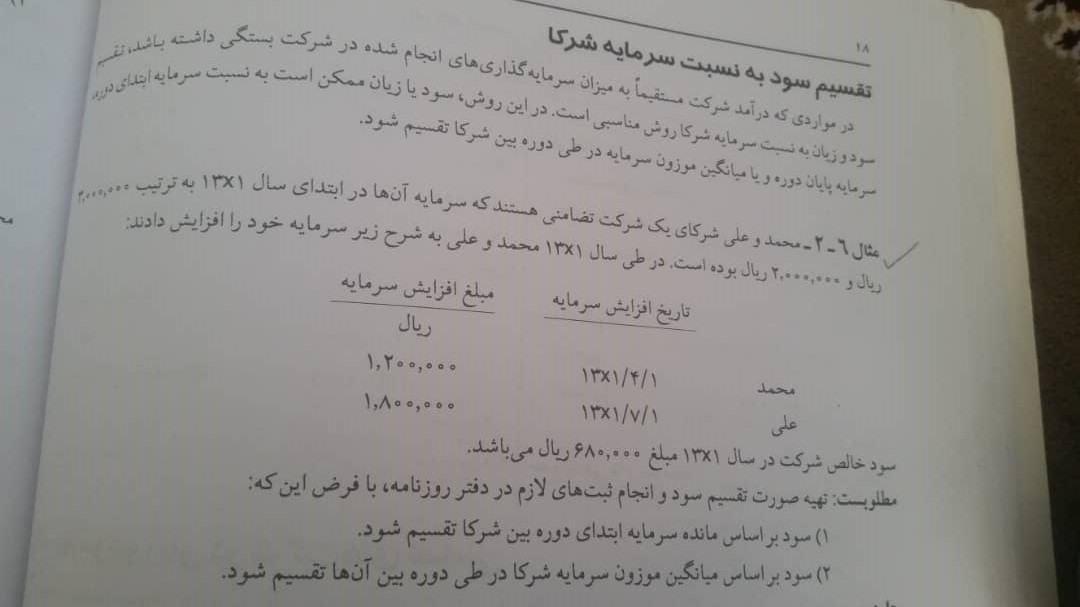 حل مثال 2-6
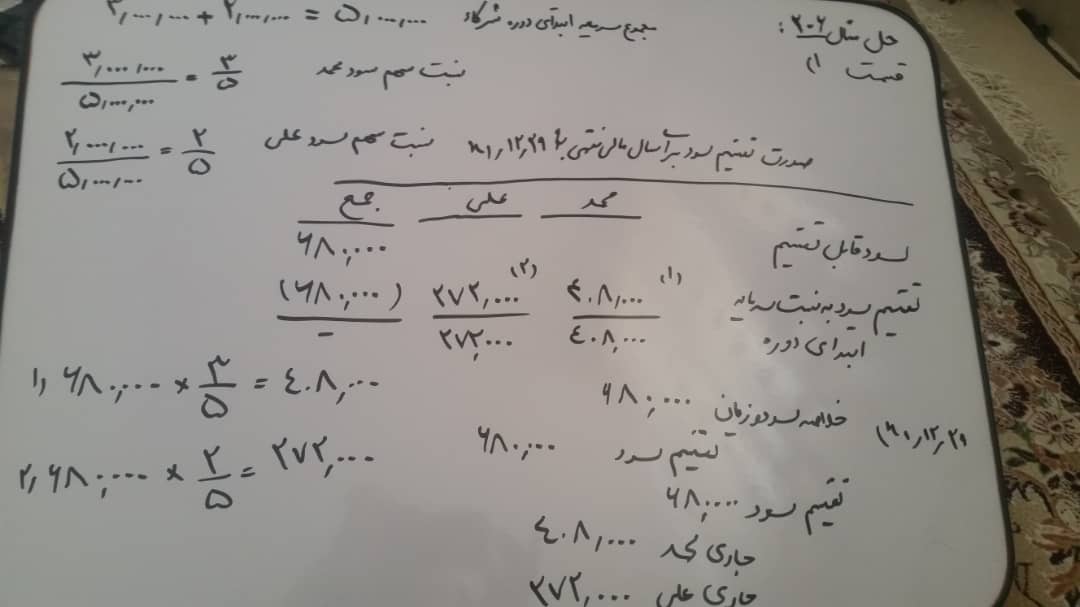 حل مثال 2-6
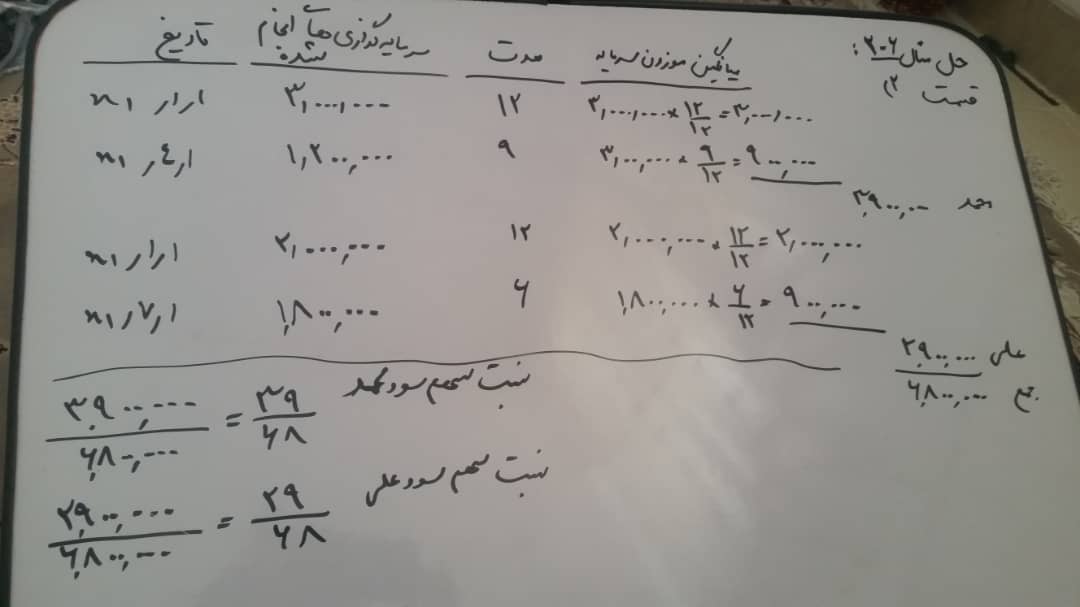 ادامه حل مثال 2-6 قسمت دو
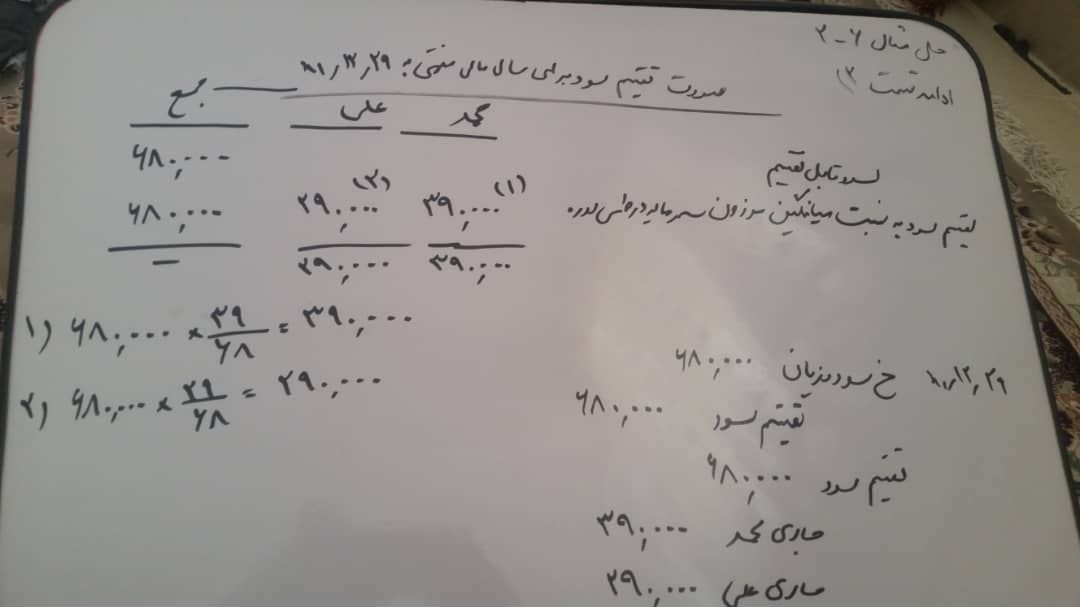 تقسیم سود براساس نسبت های معین
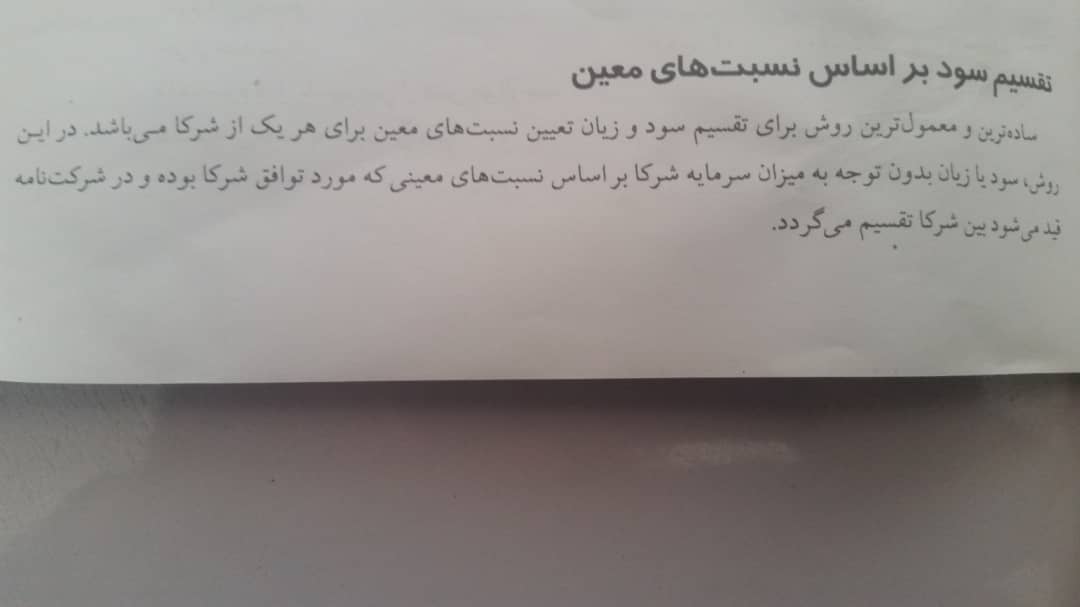 مثال 2-7
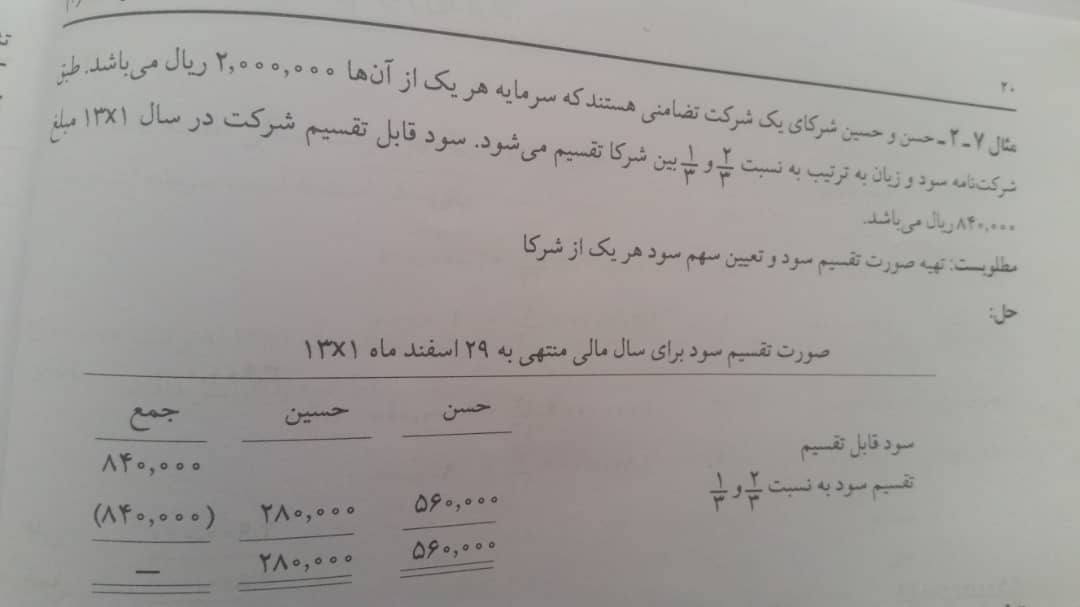 تخصیص حقوق (پاداش) سالانه و تقسیم باقیمانده سود براساس نسبت های معین
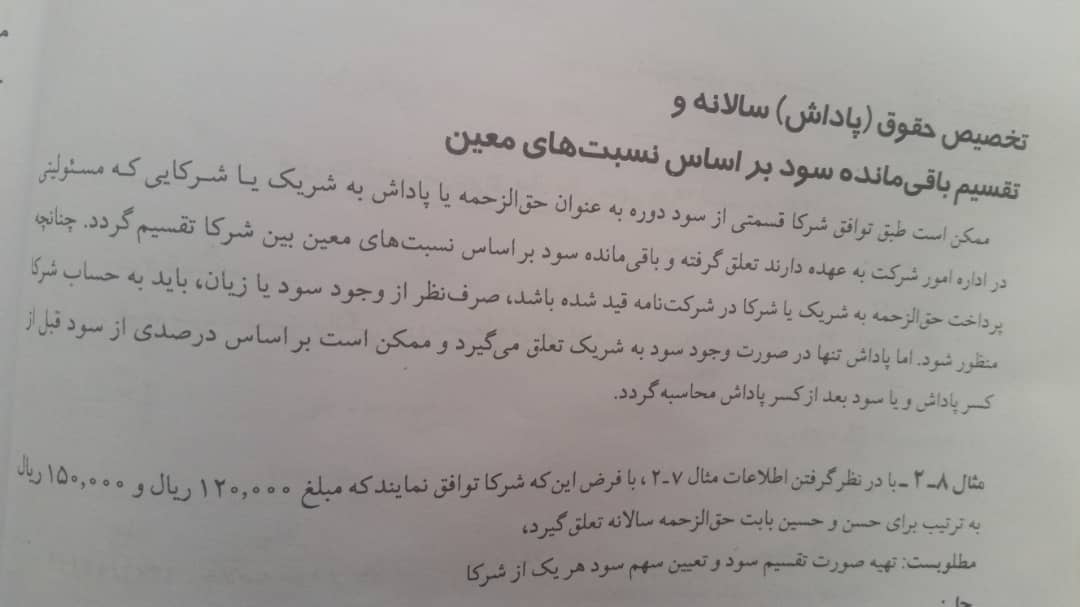 حل مثال 2-8
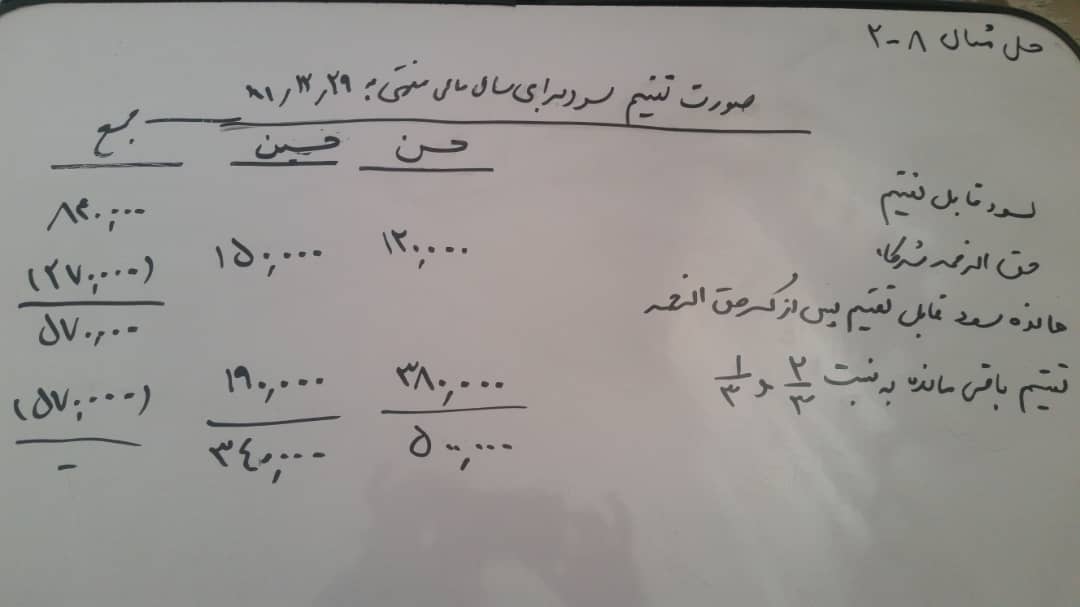